Celebrity Stuff
By Blerina Mimini
Selena Gomez
Selena and her mom and dad
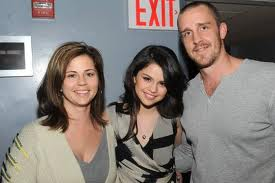 Selena Gomez
TV Shows
Movies
Wizards of Waverly Place 
Barney and Friends 
Hannah Montana
The Suite Life of Zack and Cody
Hotel Transylvania
Mote Carlo 
Ramona and Beezus
Another Cinderella 
   Story
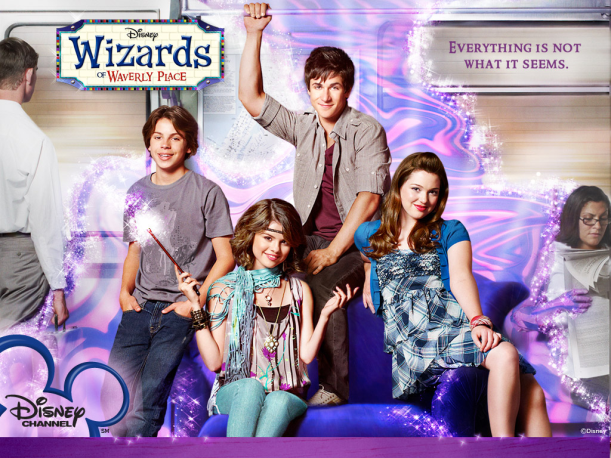 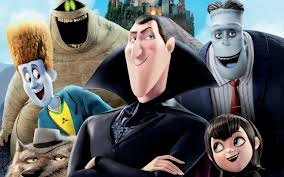 Selena Gomez
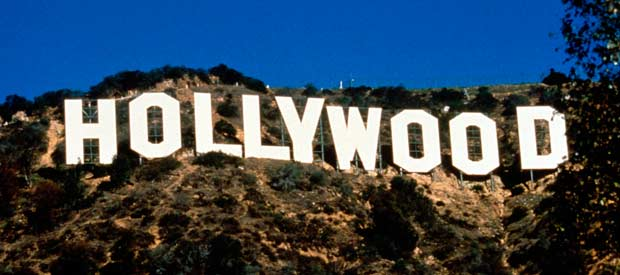 B-Day: July 22, 1992
     Selena at age 6
   Lives in Los Angeles
Selena’s 4 Dogs
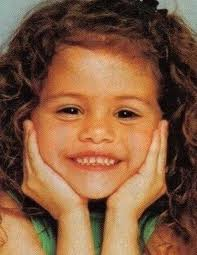 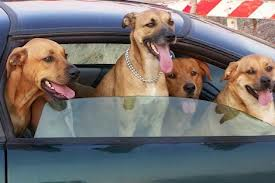 Selena Gomez’s awards
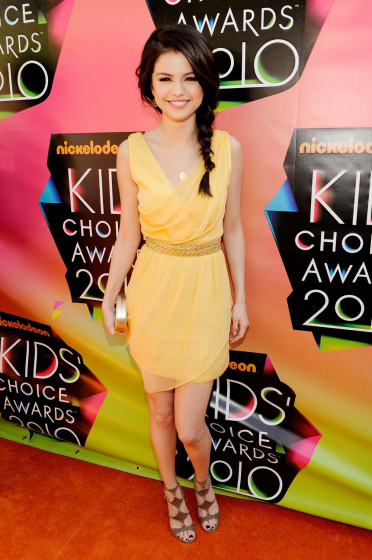 Won Favorite TV Actress in 2009-2012
Won Favorite female singer in 2012
This year she was nominated for favorite  TV show and for favorite TV actress!
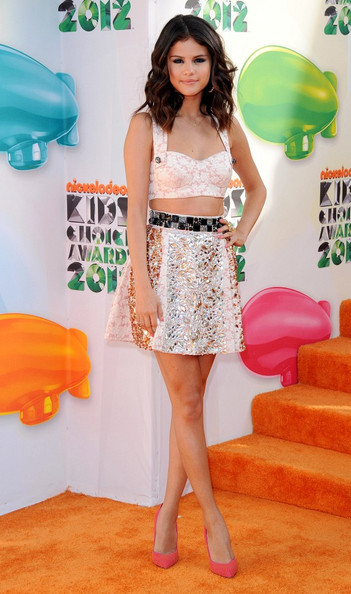 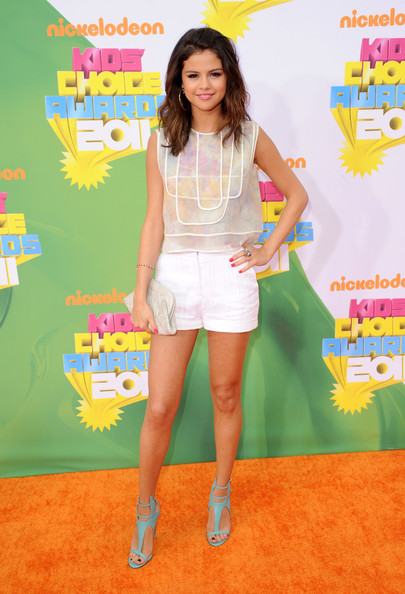 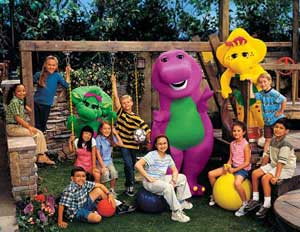 Selena in Barney and friends
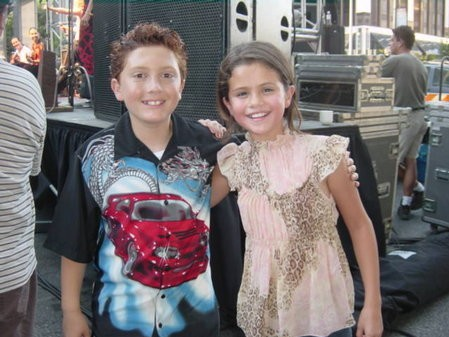 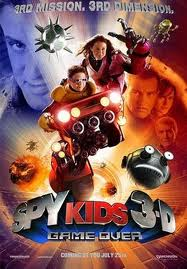 Selena’s first  TV show Barney and Friends! 
Selena’s first movie was Spy Kids 3-D game over!
Selena Gomez
Home Town : Texas
Born: July 22,1992
Age: 20 (2013)
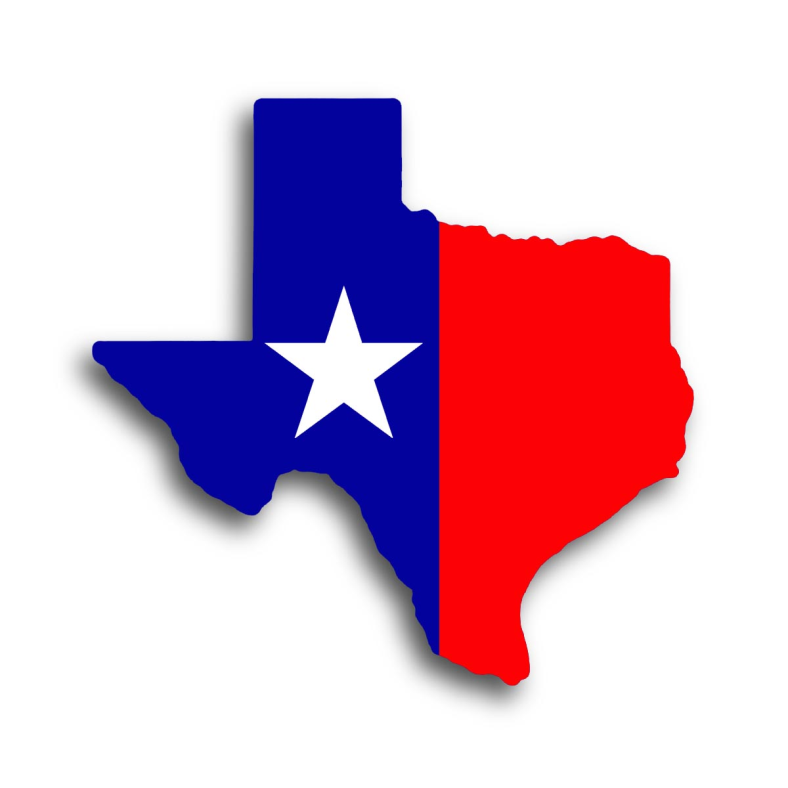 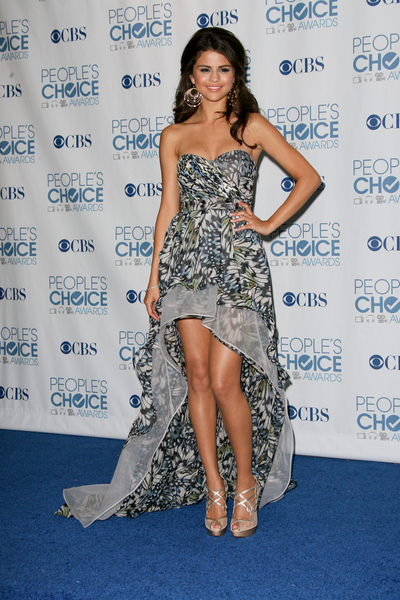 Selena Gomez
Selena’s last song she wrote is “love you like a love song”
Selena’s first song was “headfirst”
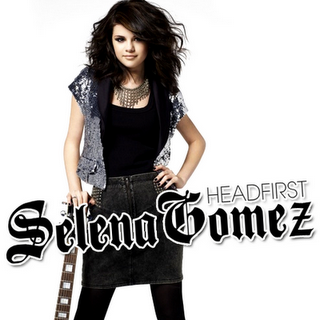 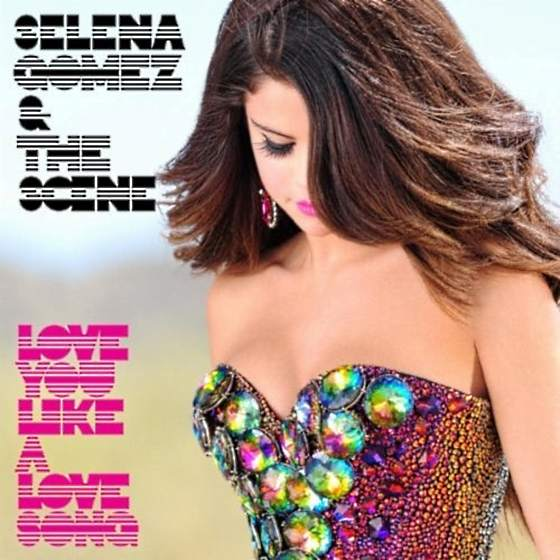 Selena Gomez
Selena and her best friend Demi Lovato
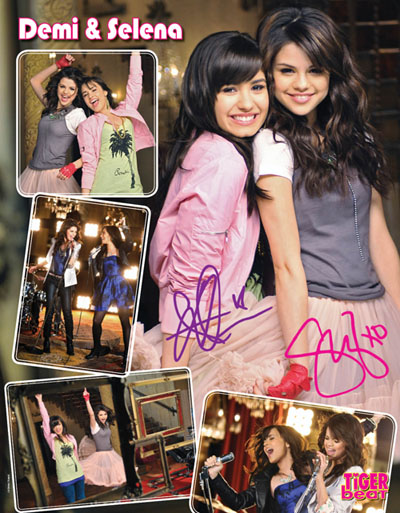